Evalueringsskema
  
Nye medlemmer til planlægningsgruppen

De næste arrangementer:
Onsdag d. 23. april kl. 12.30-15.30 i Dialogen, SUND
SDUs forbedringsmodel v/Jørgen, Stinne og Lærke

Fredag d. 9. Maj kl. 9.00-12.00 i SKY, Campus kollegiet
Hvad er og hvordan drives programledelse? (arbejdstitel)
 
Tak for i dag
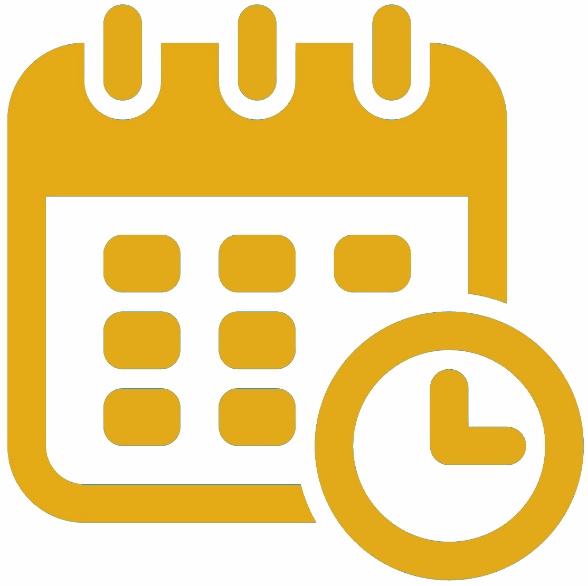